ECDSA P-256 support in DNSSEC-validating Resolvers
Geoff Huston, George Michaelson
APNIC Labs, May 2015
ECDSA
Elliptic Curve Cryptography allows for the construction of “strong” public/private key pairs with key lengths that are far shorter than equivalent strength keys using RSA 
“256-bit ECC public key should provide comparable security to a 3072-bit RSA public key” *

And the DNS protocol has some sensitivities over size when using UDP
UDP fragmentation has its issues in both V4 and V6
* http://en.wikipedia.org/wiki/Elliptic_curve_cryptography
ECDSA vs RSS
$ dig +dnssec u5221730329.s1425859199.i5075.vcf100.5a593.y.dotnxdomain.net

; <<>> DiG 9.9.6-P1 <<>> +dnssec u5221730329.s1425859199.i5075.vcf100.5a593.y.dotnxdomain.net
;; global options: +cmd
;; Got answer:
;; ->>HEADER<<- opcode: QUERY, status: NOERROR, id: 61126
;; flags: qr rd ra ad; QUERY: 1, ANSWER: 2, AUTHORITY: 4, ADDITIONAL: 1

;; OPT PSEUDOSECTION:
; EDNS: version: 0, flags: do; udp: 4096
;; QUESTION SECTION:
;u5221730329.s1425859199.i5075.vcf100.5a593.y.dotnxdomain.net. IN A

;; ANSWER SECTION:
u5221730329.s1425859199.i5075.vcf100.5a593.y.dotnxdomain.net. 1	IN A 144.76.167.10
u5221730329.s1425859199.i5075.vcf100.5a593.y.dotnxdomain.net. 1	IN RRSIG A 13 4 3600 20200724235900 20150301105936 35456 5a593.y.dotnxdomain.net. IMXSIJ/uKixSAt8GXsh6Lm8CvEOmK5n/5bPgsMmqXl7wQTy29P3OiSrB gtNtX5NkxMzt/3ojq3NbUgXa4aAe5A==

;; AUTHORITY SECTION:
ns1.5a593.y.dotnxdomain.net. 1	IN	NSEC	x.5a593.y.dotnxdomain.net. A RRSIG NSEC
ns1.5a593.y.dotnxdomain.net. 1	IN	RRSIG	NSEC 13 5 1 20200724235900 20150301105936 35456 5a593.y.dotnxdomain.net. vM+5YEkAc8B9iYHV3ZO3r9v+RvICn3qfWRfneytLP+nHCOku66X31pzB TjHZWCeZzqOKCRHryJe8gqo6G8y/oA==
5a593.y.dotnxdomain.net. 3598	IN	NS	ns1.5a593.y.dotnxdomain.net.
5a593.y.dotnxdomain.net. 3600	IN	RRSIG	NS 13 4 3600 20200724235900 20150301105936 35456 5a593.y.dotnxdomain.net. dzFik3O4HhiEg8TXcn3dCFdCfXCzLj7V0y5qIkCNYXYQ5EfoiWMhUh1s Lb9I0CQkOX9Ki/hPtgXRgn2MyTfxbw==

;; Query time: 1880 msec
;; SERVER: 127.0.0.1#53(127.0.0.1)
;; WHEN: Thu Mar 12 03:59:42 UTC 2015
;; MSG SIZE  rcvd: 527
$ dig +dnssec u5221730329.s1425859199.i5075.vcf100.5a593.z.dotnxdomain.net

; <<>> DiG 9.9.6-P1 <<>> +dnssec u5221730329.s1425859199.i5075.vcf100.5a593.z.dotnxdomain.net
;; global options: +cmd
;; Got answer:
;; ->>HEADER<<- opcode: QUERY, status: NOERROR, id: 25461
;; flags: qr rd ra ad; QUERY: 1, ANSWER: 2, AUTHORITY: 4, ADDITIONAL: 1

;; OPT PSEUDOSECTION:
; EDNS: version: 0, flags: do; udp: 4096
;; QUESTION SECTION:
;u5221730329.s1425859199.i5075.vcf100.5a593.z.dotnxdomain.net. IN A

;; ANSWER SECTION:
u5221730329.s1425859199.i5075.vcf100.5a593.z.dotnxdomain.net. 1	IN A 199.102.79.186
u5221730329.s1425859199.i5075.vcf100.5a593.z.dotnxdomain.net. 1	IN RRSIG A 5 4 3600 20200724235900 20130729104013 1968 5a593.z.dotnxdomain.net. ghHPoQd71aZtsdH823eWP16g07q80UJAcIcaPrLl9t3lljqecmjbJzfT prxiRetxvfJSoOelTVKNTiT7vUI0Qk8jB40gwYYnZ9GnFKb9RQOVZJWT ddIs8BhePQDbKqSqh5tElH41UhFzSigEK0VIVXzjIruqlGehn3s++ptL TWs=

;; AUTHORITY SECTION:
33d23a33.3b7acf35.9bd5b553.3ad4aa35.09207c36.a095a7ae.1dc33700.103ad556.3a564678.16395067.a12ec545.6183d935.c68cebfb.41a4008e.4f291b87.479c6f9e.5ea48f86.7d1187f1.7572d59a.9d7d4ac3.06b70413.1706f018.0754fa29.9d24b07c.5a593.z.dotnxdomain.net. 1 IN NSEC z1.5a593.z.dotnxdomain.net. A RRSIG NSEC
33d23a33.3b7acf35.9bd5b553.3ad4aa35.09207c36.a095a7ae.1dc33700.103ad556.3a564678.16395067.a12ec545.6183d935.c68cebfb.41a4008e.4f291b87.479c6f9e.5ea48f86.7d1187f1.7572d59a.9d7d4ac3.06b70413.1706f018.0754fa29.9d24b07c.5a593.z.dotnxdomain.net. 1 IN RRSIG NSEC 5 28 1 20200724235900 20130729104013 1968 5a593.z.dotnxdomain.net. OQhZFbIXs5TMETv3zQLk/obD0nQ7IYeaeLTo3XYYh+vKqP1xcvIeNWKk 908SeoMbtdeeY3EZFN7TCLQO6R8qULuvF/u++zbK5pJ1F3nTOdx9gJAH O4iF/YCz/8DUxzMEunGYuUipWctLTaOEqlUKYpbPKDHWhJLhT02ON77g sXI=
5a593.z.dotnxdomain.net. 3599	IN	NS	nsz1.z.dotnxdomain.net.
5a593.z.dotnxdomain.net. 3600	IN	RRSIG	NS 5 4 3600 20200724235900 20130729104013 1968 5a593.z.dotnxdomain.net. ntxWo5UwL1vQjOHY0z5DCVNDDScnd3Tglgd0PsBRRhk3B9iJOGH2orxl FRpOeefg7LmpWNtayJOH6nim58ggQU8U/+KZcoNwv0M5TUAo7IRFG+87 ARvw0lcHU9XMGUAr1wDxaicl2fhgg37gDXi5o8Wgdk/2kNsfmrJg8ZMm UPk=

;; Query time: 1052 msec
;; SERVER: 127.0.0.1#53(127.0.0.1)
;; WHEN: Thu Mar 12 03:59:57 UTC 2015
;; MSG SIZE  rcvd: 937
ECDSA signed response – 527 octets
RSA signed response – 937 octets
So lets use ECDSA for DNSSEC
Yes?



Is ECDSA a “well supported” crypto protocol?
If you signed using ECDSA would resolvers validate the signature?
The Test Environment
We used the Google Ad network in March 2015 to deliver a set of DNS tests to clients to determine whether (or not) they use DNSSEC validating resolvers

We used 5 tests:
no DNSSEC-signature at all
DNSSEC signature using RSA-based algorithm
DNSSEC signature using broken RSA-based algorithm
DNSSEC signature using ECDSA P-256 algorithm
DNSSEC signature using broken ECDSA P-256 algorithm
The Test Environment
Unsigned
d.t10000.u2045476887.s1412035201.i5053.vne0001.4f167.z.dashnxdomain.net

e.t10000.u2045476887.s1412035201.i5053.vne0001.4f167.z.dotnxdomain.net

f.t10000.u2045476887.s1412035201.i5053.vne0001.4f168.z.dotnxdomain.net

m.t10000.u2045476887.s1412035201.i5053.vne0001.4f167.y.dotnxdomain.net

n.t10000.u2045476887.s1412035201.i5053.vne0001.4f168.y.dotnxdomain.net
RSA Signed
RSA signed (Badly)
ECDSA-Signed
ECDSA-Signed (bad!)
Unique Signed
Zone
Mapped to a wildcard in the zone file
A Naïve View
A non-DNSSEC-validating resolver query:



A DNSSEC-Validating resolver query:
A?
Single A Query
DNS Forwarders
A
A + EDNS0(DNSSEC OK)?

DS + EDNS0(DNSSEC OK)?

DNSKEY + EDNS0(DNSSEC OK)?
A + RRSIG

DS + RRSIG

DNSKEY + RRSIG
DNS Forwarders
A, DS, DNSKEY Queries
Theory: DNSSEC Validation Queries
e.t10000.u2045476887.s1412035201.i5053.vne0001.4f167.z.dotnxdomain.net




1. Query for the A resource record with EDNS0, DNSSEC-OK
	query:   e.t10000.u204546887.s1412035201.i5053.vne0001.4f167.z.dotnxdomain.net IN A +ED

2. Query the parent domain for the DS resource record 
	query: 4f167.z.dotnxdomain.net IN DS +ED

3. Query for the DNSKEY resource record 
	query: 4f167.z.dotnxdomain.net IN DNSKEY +ED
Practice: The DNS is “messy”
Clients typically use multiple resolvers, and use local timeouts to repeat the query across these resolvers
Resolvers may use slave farms, so that queries from a common logical resolution process may be presented to the authoritative name server from multiple resolvers, and each slave resolver that directs queries to servers may present only a partial set of validation queries
Resolvers may use forwarding resolvers, and may explicitly request checking disabled to disable the forwarding resolver from performing validation itself
Clients and resolvers have their own independent retry and abandon timers
DNS Mess!
Queries for a single badly signed (RSA) name:

Resolver		Queries
200.55.224.68:	A#,K#,D# 
74.125.19.147:	A#,D#,K#,D#,D# 
74.125.19.145:	K#,K# 
200.55.224.67:	A#,A#,A,K#,K#,D# 
74.125.19.148:	D#
Queries to ISP resolver set
Google PDNS Slave Resolvers
#: EDNS(0), DNSSEC OK flag set
What is going on here?
DNS Mess!
Queries for a single badly signed (RSA) name:

Resolver		Queries
200.55.224.68:	A#,K#,D# 
74.125.19.147:	A#,D#,K#,D#,D# 
74.125.19.145:	K#,K# 
200.55.224.67:	A#,A#,A,K#,K#,D# 
74.125.19.148:	D#
Failed validation (SERVFAIL) from the initial query to ISP resolver causes client to ask Google PDNS resolver
Failed validation appears to cause client to repeat the
query to Google PDNS 2 further times
Failed validation appears to cause client to repeat the
query to ISP’s resolver 2 (or 3?) further times
No clue why this is an orphan DS query!
#: EDNS(0), DNSSEC OK flag set
First Approach to answering the ECDSA question – Statistical Inference
A DNSSEC-aware resolver encountering a RR with an attached RRSIG that uses a known algorithm will query for DS and DNSKEY RRs

A DNSSEC-aware resolver encountering a RR with an attached RRSIG that uses an unknown/unsupported crypto algorithm appears not to  query for the DNSKEY RRs
Results
Over 18 days in March 2015 we saw:
   11,988,195 completed experiments
  2,970,902  experiments queried for the DNSKEY RR of a validly signed (RSA) domain (24.8%)

  2,391,298  experiments queried for the DNSKEY RR of a validly signed (ECC) domain (19.9%)

If we assume that the DNSKEY query indicates that the resolver “recognises” the protocol, then it appears that there is a fall by 8.2% in validation when using the ECC protocol

1 in 3 RSA experiments that fetched the DNSKEY did not fetch the ECC DNSKEY
Results
Over 18 days in March 2015 we saw:
   11,988,195 completed experiments
  2,970,902  experiments queried for the DNSKEY RR of a validly signed (RSA) domain (24.8%)

  2,391,298  experiments queried for the DNSKEY RR of a validly signed (ECC) domain (19.9%)


If we assume that the DNSKEY query indicates that the resolver “recognises” the signing protocol, then it appears that there is a fall by 20% in DNSSEC validation when using ECDSA

1 in 5 RSA experiments that fetched the DNSKEY did not fetch the ECC DNSKEY
That’s better than it was…
Over 22 days in September 2014 we saw:
3,773,420 experiments
  937,166  experiments queried for the DNSKEY RR of a validly signed (RSA) domain (24.8%)
  629,726  experiments queried for the DNSKEY RR of a validly signed (ECC) domain (16.6%)

1 in 3  experiments that fetched the DNSKEY in RSA did not fetch the ECDSA-signed DNSKEY
Protocol Recognition
When does the resolver “recognise” the signing protocol?
RRSIG field?
DS RR?
DNSKEY RR?
Experiments     ECDSA DS   ECDSA DNSKEY      RSA DS     	RSA DNSKEY
11,988,195 	2,957,855 	2,391,298 	 2,963,888	2,970,902
Protocol Recognition
When does the resolver “recognise” the signing protocol?
RRSIG field?
DS RR?
DNSKEY RR?
Experiments     ECDSA DS   	ECDSA DNSKEY   RSA DS           RSA DNSKEY
11,988,195 	2,957,855 	2,391,298 	    2,963,888	2,970,902
This indicates that a validating resolver appears to fetch the DS RR irrespective of the signing protocol, and only fetches the DNSKEY RR if it recognizes the zone signing protocol.
The Words of the Ancients
The Words of the Ancients
RFC 4035

If the resolver does not support any of the algorithms listed in an authenticated DS RRset, then the resolver will not be able to verify the authentication path to the child zone. In this case, the resolver SHOULD treat the child zone as if it were unsigned.
DNS resolver failure modes for an unknown signing algorithm
If a DNSSEC-Validating resolver receives a response DS with an unknown crypto algorithm does it:
Immediately stop resolution and return a status code of SERVFAIL?
Fetch the DNSKEY RR and then return a status code of SERVFAIL?
Abandon validation and just return the unvalidated query result?
Hmmm
How does this relate to affected users?
How do validating resolvers manage an unrecognised algorithm failure? 

Lets try again and look at both DNS query and web log data
Second Approach  to answering the ECC question – DNS + WEB
Data collection: 2/3/15 – 19/3/15

  1,830,668 clients who appear to be exclusively using RSA DNSSEC-Validating resolvers

ECC Results:
  Success:        79.9% 1,461,772   Saw fetches of the ECC DNSSEC RRs and the well-
                                    signed named URL, but not the badly signed named URL

  Failure (fetched both URLs):

  Mixed Resolvers  5.1%	  93,746   Used both ECDSA-Validating and non-validating resolvers
  NO ECC		   13.3% 	 243,794   Saw A, DS, no DNSKEY, fetched both URLs
  Mixed            1.3%    24,420   Saw some DNSSEC queries, fetched both URLs
  No Validation    0.4%	   6,836	 Did not fetch any DNSSEC RRs

Apparent Fail:    20.1%   368,796
1 in 5 clients that use resolvers that perform DNSSEC validation with RSA  fail to validate with ECDSA
Results
These results show that 80% of clients who appeared to exclusively use RSA DNSSEC-Validating resolvers were also seen to perform validation using ECDSA
Two thirds of the the remaining clients fetched both objects (13% of the total), but did not fetch any DNSKEY RRs.
Of the remainder (5%), most were using a validating resolver (which returned SERVFAIL for the badly signed object), and then the client failed over to a non-validating resolver *
* This is curious, because these clients did not failover to a non-validating resolver on a badly signed RSA structure
Where?
ECDSA failure rates – the % of users in each country who use RSA DNSSEC validating resolvers, 
but fail to validate when the DNSSEC crypto algorithm is ECDSA. Top 24 countries, ranked by
Observed ECC Validation failure rates
Rank CC  Failure Samples  Country Name 
 1   CY  94.1%    5,638   Cyprus
 2   MT  92.3%    1,973   Malta
 3   BB  92.0%    1,402   Barbados
 4   GE  84.4%    5,478   Georgia
 5   ZA  81.6%    4,618   South Africa
 6   KE  76.4%    2,377   Kenya
 7   MN  75.6%    1,412   Mongolia
 8   AU  73.4%    5,785   Australia
 9   FI  72.7%    5,137   Finland
10   LU  71.3%    1,027   Luxembourg
11   YE  62.9%    2,524   Yemen
12   BA  60.1%   11,910   Bosnia and Herzegovina
13   BY  59.4%   10,574   Belarus
14   SI  55.7%   16,587   Slovenia
15   MK  51.8%    3,722   The former Yugoslav Republic of Macedonia
16   AM  51.4%    3,235   Armenia
17   TN  50.9%    4,241   Tunisia
18   PS  46.6%   11,255   Occupied Palestinian Territory
19   IQ  42.2%   20,469   Iraq
20   LT  41.1%    2,544   Lithuania
21   CA  40.3%   13,633   Canada
22   GT  38.0%    3,007   Guatemala
23   JP  36.9%   12,149   Japan
24   NO  36.6%    3,625   Norway
25   CZ  35.8%   26,813   Czech Republic
Which AS?
ECDSA failure rates – the % of users in each AS who use RSA DNSSEC validating resolvers,  but fail to validate when the DNSSEC crypto algorithm is ECDSA – top 25 Ases ranked by ECC failure rate

                AS       Fail Rate   Samples   AS Description
1    7155 100.0%       887  WB-DEN2 - Viasat Communications Inc.,US
 2   44143  99.7%     1,225  VIPMOBILE-AS Vip mobile d.o.o.,RS
 3   12644  98.6%     2,418  TELEMACH Telemach Autonomous System,SI
 4    7679  98.5%       583  QTNET Kyushu Telecommunication Network Co.,Inc.,JP
 5   28926  98.4%       501  DONTELE-AS Telenet LLC,UA
 6    4804  98.2%     4,030  MPX-AS Microplex PTY LTD,AU
 7   27813  98.2%     3,915  Teledifusora S.A.,AR
 8  198589  98.1%     1,334  JT-AS Al-Jazeera Al-Arabiya Internet LTD,IQ
 9   16232  97.9%     2,419  ASN-TIM TIM (Telecom Italia Mobile) Autonomous System,IT
10   34797  97.8%     4,585  SYSTEM-NET System Net Ltd,GE
11   23700  97.2%     7,931  FASTNET-AS-ID Linknet-Fastnet ASN,ID
12   15735  97.1%     1,873  DATASTREAM-NET GO p.l.c.,MT
13    6407  96.9%       785  PRIMUS-AS6407 - Primus Telecommunications Canada Inc.,CA
14   37457  96.5%     2,924  Telkom-Internet,ZA
15    5603  96.3%     6,178  SIOL-NET Telekom Slovenije d.d.,SI
16   11815  96.2%       967  Cooperativa Telefonica de V.G.G. Ltda.,AR
17    7992  96.1%     3,651  COGECOWAVE - Cogeco Cable,CA
18   43132  96.1%       589  KBT-AS OJSC Rostelecom,RU
19   21310  95.8%       550  ASN-SATELLITE ISP Satellite,UA
20    6866  95.6%     7,067  CYTA-NETWORK Cyprus Telecommunications Authority,CY
21   41557  95.4%       809  TELEKABEL-AS Trgovsko kablovska televizija ROBI DOOEL Stip,MK
22   34449  95.4%       563  MORDOVIA-AS OJSC Rostelecom,RU
23    8473  94.9%       859  BAHNHOF Bahnhof Internet AB,SE
24  262928  94.5%       635  DIRECTV COLOMBIA,CO
25   29695  94.3%       981  LYSE-AS Altibox AS,NO
Which Resolver?
Most intensively used RSA-validating resolvers that appear to lack support for ECDSA

 Rank                    Resolver        Use         AS      AS Description
1          83.66.2.163 13,415  12978 DOGAN-ONLINE DOGAN TV DIGITAL PLATFORM ISLETMECILIGI A.S.,TR
 2          202.73.99.4 10,905  23700 FASTNET-AS-ID Linknet-Fastnet ASN,ID
 3       59.108.128.141 10,229   4847 CNIX-AP China Networks Inter-Exchange,CN
 4      211.136.115.194  9,840  24400 CMNET-V4SHANGHAI-AS-AP Shanghai Mobile Communications Co.,Ltd.,CN
 5      211.136.115.198  9,208  24400 CMNET-V4SHANGHAI-AS-AP Shanghai Mobile Communications Co.,Ltd.,CN
 6         181.48.0.231  8,801  14080 Telmex Colombia S.A.,CO
 7           4.31.99.79  8,457   3356 LEVEL3 - Level 3 Communications, Inc.,US
 8      165.254.103.209  7,747   2914 NTT-COMMUNICATIONS-2914 - NTT America, Inc.,US
 9         4.53.108.207  7,605   3356 LEVEL3 - Level 3 Communications, Inc.,US
10       212.73.224.143  7,413   3356 LEVEL3 - Level 3 Communications, Inc.,US
11         182.48.200.3  7,386  45769 DVOIS-IN D-Vois Broadband Pvt Ltd,IN
12           4.31.99.81  7,053   3356 LEVEL3 - Level 3 Communications, Inc.,US
13         4.53.108.209  7,021   3356 LEVEL3 - Level 3 Communications, Inc.,US
14         181.48.0.232  6,854  14080 Telmex Colombia S.A.,CO
15       186.130.130.21  6,839  22927 Telefonica de Argentina,AR
16        206.183.111.4  6,595  33480 WEBWERKSAS1 - Web Werks,US
17      165.254.103.207  6,555   2914 NTT-COMMUNICATIONS-2914 - NTT America, Inc.,US
18      189.124.128.172  6,399  28220 CABO SERVICOS DE TELECOMUNICACOES LTDA,BR
19         202.73.97.42  6,139  23700 FASTNET-AS-ID Linknet-Fastnet ASN,ID
20         202.73.97.44  5,790  23700 FASTNET-AS-ID Linknet-Fastnet ASN,ID
21         4.31.108.209  5,735   3356 LEVEL3 - Level 3 Communications, Inc.,US
22        124.161.87.93  5,477   4837 CHINA169-BACKBONE CNCGROUP China169 Backbone,CN
23         4.31.108.207  5,372   3356 LEVEL3 - Level 3 Communications, Inc.,US
24          103.15.63.4  5,180  59164 APOLLOONLINE-AS Apollo Online Services Pvt ltd,IN
25         218.29.129.3  5,124   4837 CHINA169-BACKBONE CNCGROUP China169 Backbone,CN
Why?
These resolvers all generate queries for the A record and the DS record, but did not query for the DNSKEY record when the signing algorithm was ECDSA
It appears that these resolvers who do not perform the DNSKEY query do not have local support for ECDSA
Resolvers do not, in general use a custom crypto library
As we saw with the Heartbleed bug, there is a preponderance of use of OpenSSL
So perhaps the question is: why doesn’t OpenSSL support ECDSA?
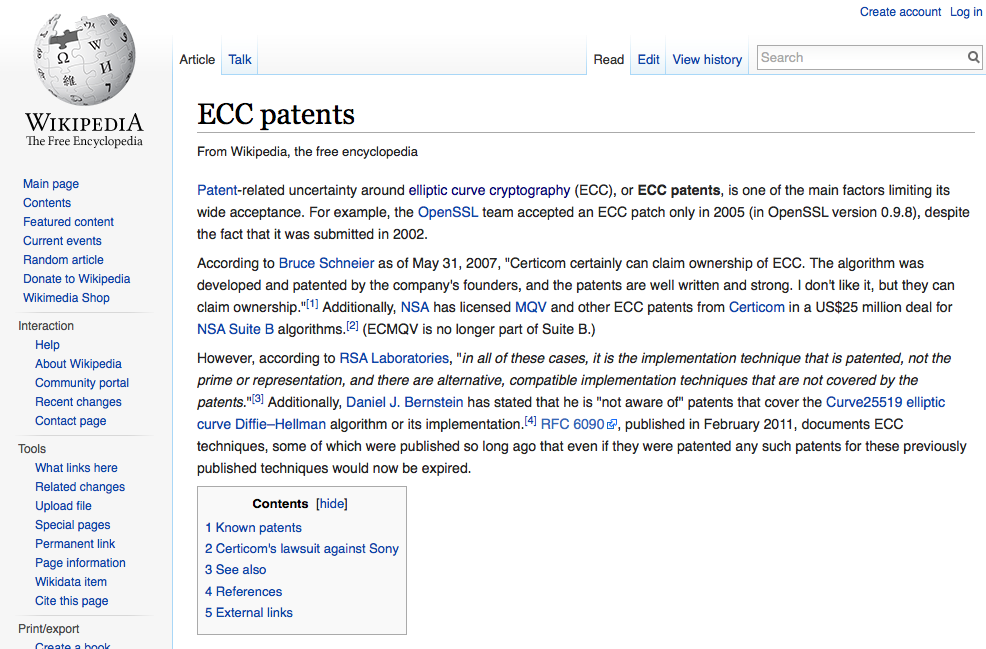 Why?
OpenSSL added ECDSA support as from 0.9.8 
Other bundles and specific builds added ECDSA support later
But deployed systems often lag behind the latest bundles, and therefore still do not include ECC support in their running configuration
Is ECDSA a viable crypto algorithm for DNSSEC?
If the aim is to detect efforts to compromise the DNS for the signed zone, then signing a zone with ECDSA limits the number of DNS resolvers who will validate the signature

Which is a shame, because the shorter key lengths could be attractive for DNS over UDP
ECDSA in the (semi-)wild
$ dig +dnssec www.cloudflare-dnssec-auth.com

; <<>> DiG 9.9.6-P1 <<>> +dnssec www.cloudflare-dnssec-auth.com
;; global options: +cmd
;; Got answer:
;; ->>HEADER<<- opcode: QUERY, status: NOERROR, id: 7049
;; flags: qr rd ra ad; QUERY: 1, ANSWER: 6, AUTHORITY: 0, ADDITIONAL: 1

;; OPT PSEUDOSECTION:
; EDNS: version: 0, flags: do; udp: 4096
;; QUESTION SECTION:
;www.cloudflare-dnssec-auth.com.	IN	A

;; ANSWER SECTION:
www.cloudflare-dnssec-auth.com.	300 IN	A	104.20.23.140
www.cloudflare-dnssec-auth.com.	300 IN	A	104.20.21.140
www.cloudflare-dnssec-auth.com.	300 IN	A	104.20.19.140
www.cloudflare-dnssec-auth.com.	300 IN	A	104.20.22.140
www.cloudflare-dnssec-auth.com.	300 IN	A	104.20.20.140
www.cloudflare-dnssec-auth.com.	300 IN	RRSIG	A 13 3 300 20150317021923 20150315001923 35273 cloudflare-dnssec-auth.com. pgBvfQkU4Il8ted2hGL9o8NspvKksDT8/jvQ+4o4h4tGmAX0fDBEoorb tLiW7mcdOWYLoOnjovzYh3Q0Odu0Xw==

;; Query time: 237 msec
;; SERVER: 127.0.0.1#53(127.0.0.1)
;; WHEN: Mon Mar 16 01:19:24 UTC 2015
;; MSG SIZE  rcvd: 261
Thanks!